Муниципальное автономное дошкольное образовательное учреждение 
детский сад №10 «Березка»
«Круги Луллия»
Мавлудова 
Зубейда Арифовна
Педагог-психолог 
МАДОУ ДС № 10 «Березка»
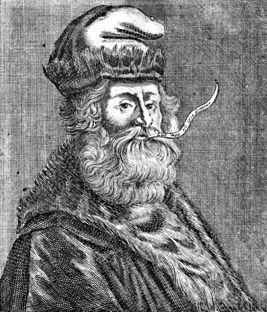 Изначально автором идеи создания «Кругов Луллия» 
был каталонский философ
Раймунд Луллий 
1235-1315гг.
Задачи:
«Круги Луллия»
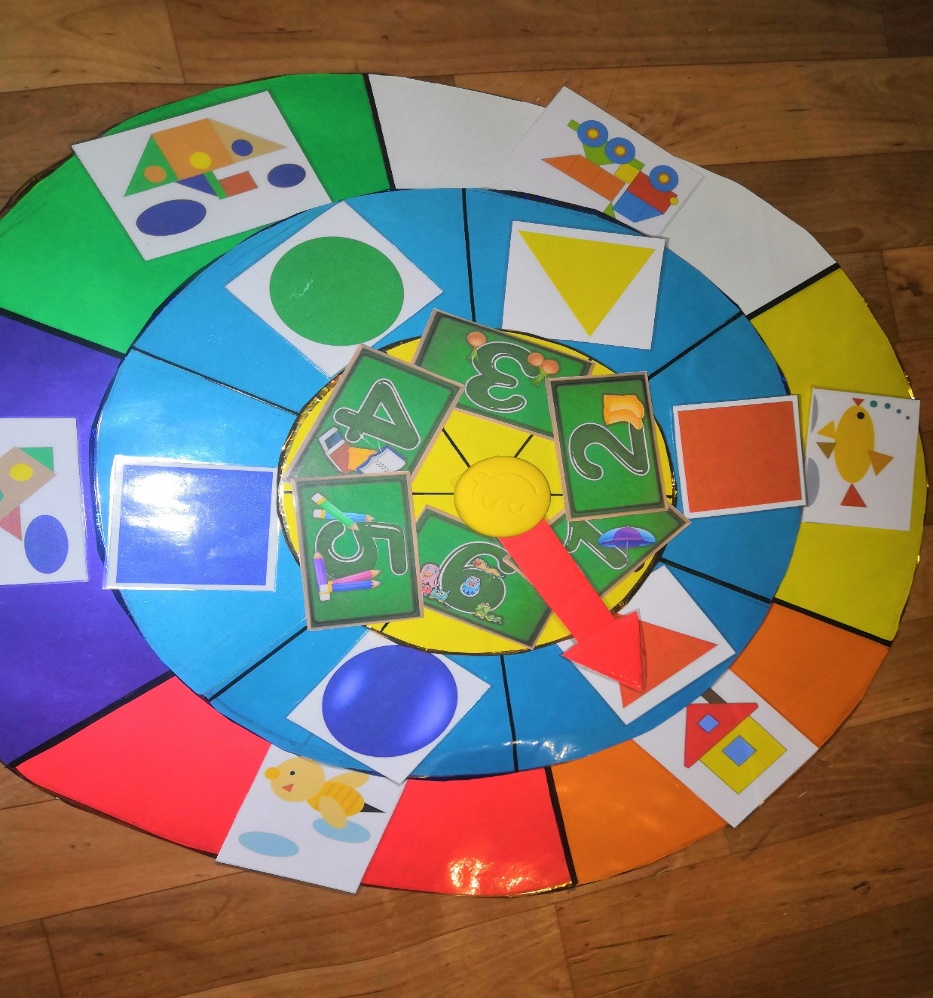 одно из средств развития интеллектуально-творческих способностей детей, 
развития элементарных 
Математических
 представлений. 
Используется в работе с
 детьми 3-7 лет
Методические рекомендации
Технологическая цепочка проведения игры
СПАСИБО ЗА ВНИМАНИЕ!